✠VUI HỌC KINH THÁNH✠
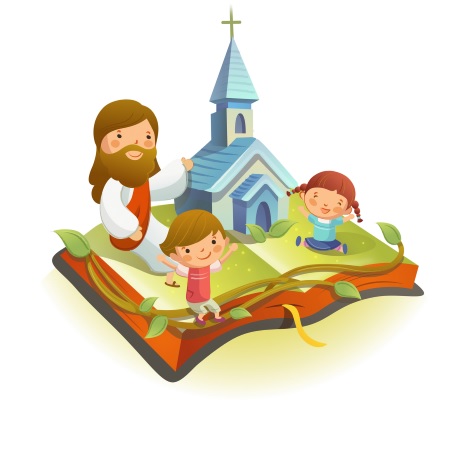 AI YÊU 
MẾN THẦY
SẼ GIỮ 
LỜI THẦY
CHÚA NHẬT XXIV THƯỜNG NIÊN - NĂM B
TIN MỪNG CHÚA GIÊ-SU KI-TÔ THEO THÁNH MÁC-CÔ
Khi ấy, Đức Giê-su và các môn đệ rời Bết-xai-đa để đi tới các làng xã vùng Xê-da-rê Phi-líp-phê.
Dọc đường, Người hỏi các môn đệ : “Người ta nói Thầy là ai ?”
Các ông đáp : “Họ bảo Thầy là ông Gio-an Tẩy Giả, có kẻ thì bảo là ông Ê-li-a, kẻ khác lại cho là một ngôn sứ nào đó.”
Người lại hỏi các ông : “Còn anh em, anh em bảo Thầy là ai ?” Ông Phê-rô trả lời: “Thầy là Đấng Ki-tô.”
Đức Giê-su liền cấm ngặt các ông không được nói với ai về Người.
Rồi Người bắt đầu dạy cho các ông biết: Con Người phải chịu đau khổ nhiều, bị các kỳ mục,
thượng tế cùng kinh sư loại bỏ, bị giết chết và sau ba ngày sẽ sống lại.
Người nói rõ điều đó, không úp mở. Ông Phê-rô liền kéo riêng Người ra và bắt đầu trách Người.
Nhưng khi Đức Giê-su quay lại, nhìn thấy các môn đệ, Người trách ông Phê-rô :
“Xa-tan ! lui lại đàng sau Thầy ! Vì tư tưởng của anh không phải là tư tưởng của Thiên Chúa, mà là của loài người.”
Rồi Đức Giê-su gọi đám đông cùng với các môn đệ lại. Người nói với họ rằng: “Ai muốn theo tôi, phải từ bỏ chính mình, vác thập giá mình mà theo.
Quả vậy, ai muốn cứu mạng sống mình, thì sẽ mất; còn ai liều mất mạng sống mình vì tôi và vì Tin Mừng, thì sẽ cứu được mạng sống ấy.” Đó là Lời Chúa
HÃY
TÌM
KIẾM
NƯỚC
CHÚA
TRƯỚC
MỌI
SỰ
NGƯỜI
SẼ
LO
CHO
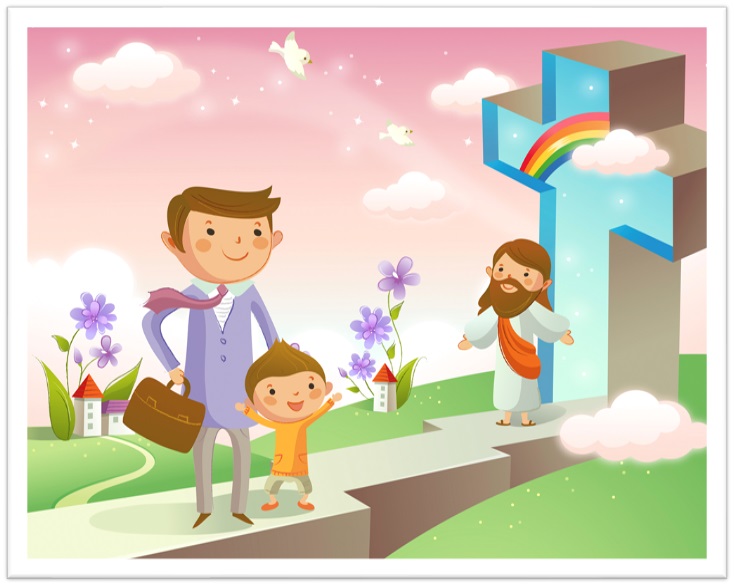 TÌM Ô CHỮ
1
2
3
4
5
6
7
8
2. MUỐN THEO CHÚA GIÊ-SU, TA PHẢI VÁC GÌ MÀ THEO ?
4. AI MUỐN CỨU CÁI GÌ MÌNH, THÌ SẼ MẤT ?
5. NGOÀI CÁC THƯỢNG TẾ VÀ KINH SƯ, CHÚA GIÊ-SU CÒN BỊ NHỮNG AI LOẠI BỎ ?
8. HỌ BẢO THẦY LÀ ÔNG GIOAN TẨY GIẢ, CÓ KẺ THÌ BẢO LÀ ÔNG Ê-LI-A, KẺ KHÁC LẠI CHO LÀ MỘT … … NÀO ĐÓ.
1. ĐỨC GIÊ-SU CHO CÁC MÔN ĐỆ BIẾT CON NGƯỜI SẼ PHẢI LÀM SAO NHIỀU, VÀ CUỐI CÙNG LÀ BỊ GIẾT CHẾT?
3. ĐẦU TIÊN HỌ BẢO ĐỨC GIÊ-SU LÀ VỊ NGÔN SỨ NÀO?
7. CHÚA GIÊ-SU DẠY CHO CÁC MÔN ĐỆ BIẾT CON NGƯỜI PHẢI CHỊU ĐAU KHỔ NHIỀU, BỊ LÀM SAO RỒI SAU BA NGÀY SỐNG LẠI ?
6. CHÚA GIÊ-SU NÓI: AI MUỐN THEO TÔI, PHẢI TỪ BỎ CÁI GÌ ?
Học với Giê-su - Học cùng Giê-su
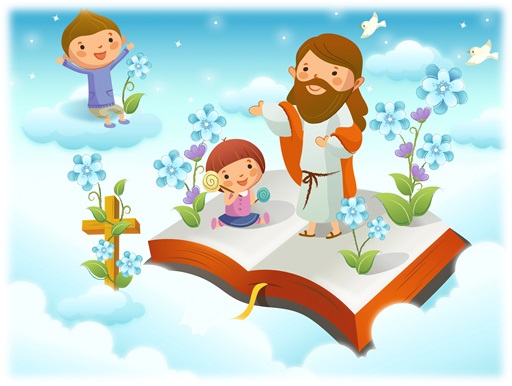 TRẮC NGHIỆM
1. DÂN CHÚNG NÓI ĐỨC GIÊ-SU LÀ AI ?
A
B
C
D
Cả A, B và C
Một vị ngôn sứ
Ông Gioan Tẩy Giả
Ông Êlia
Cả A, B và C
D
Đáp án
2. AI ĐÃ TUYÊN XƯNG ĐỨC GIÊ-SU
LÀ ĐẤNG KI-TÔ ?
A
B
C
D
Ông Phaolô
Ông Gioan
Ông Tôma
Ông Phêrô
C
Ông Phêrô
Đáp án
3. ĐỨC GIÊ-SU NÓI: CON NGƯỜI SẼ CHỊU NHIỀU ĐAU KHỔ VÀ BỊ AI GIẾT CHẾT ?
A
B
C
D
Câu B và C
Dân ngoại
Kỳ mục
Thượng tế
D
Câu B và C
Đáp án
4. KHI BIẾT ĐƯỢC THẦY SẼ CHỊU NHIỀU ĐAU KHỔ, SẼ BỊ GIẾT CHẾT, AI ĐÃ TRÁCH NGƯỜI ?
A
B
C
D
Ông Giuđa
Ông Gioan
Ông Phêrô
Ông Tôma
B
Ông Phêrô
Đáp án
5. “ĐÂY LÀ ĐIỀU KIỆN ĐỂ THEO ĐỨC GIÊ-SU ?
A
B
C
D
Cả A và B
Vác thập giá mình
Từ bỏ chính mình
Sống vui với mọi người
D
Cả A và B
Đáp án
THIẾU NHI YÊU CHÚA
Thiếu nhi tuyên xưng đức tin như thế nào?